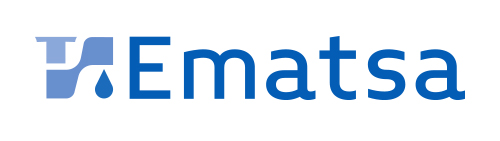 2016 DanubeWaterConference
External governance: An example of private sector participation
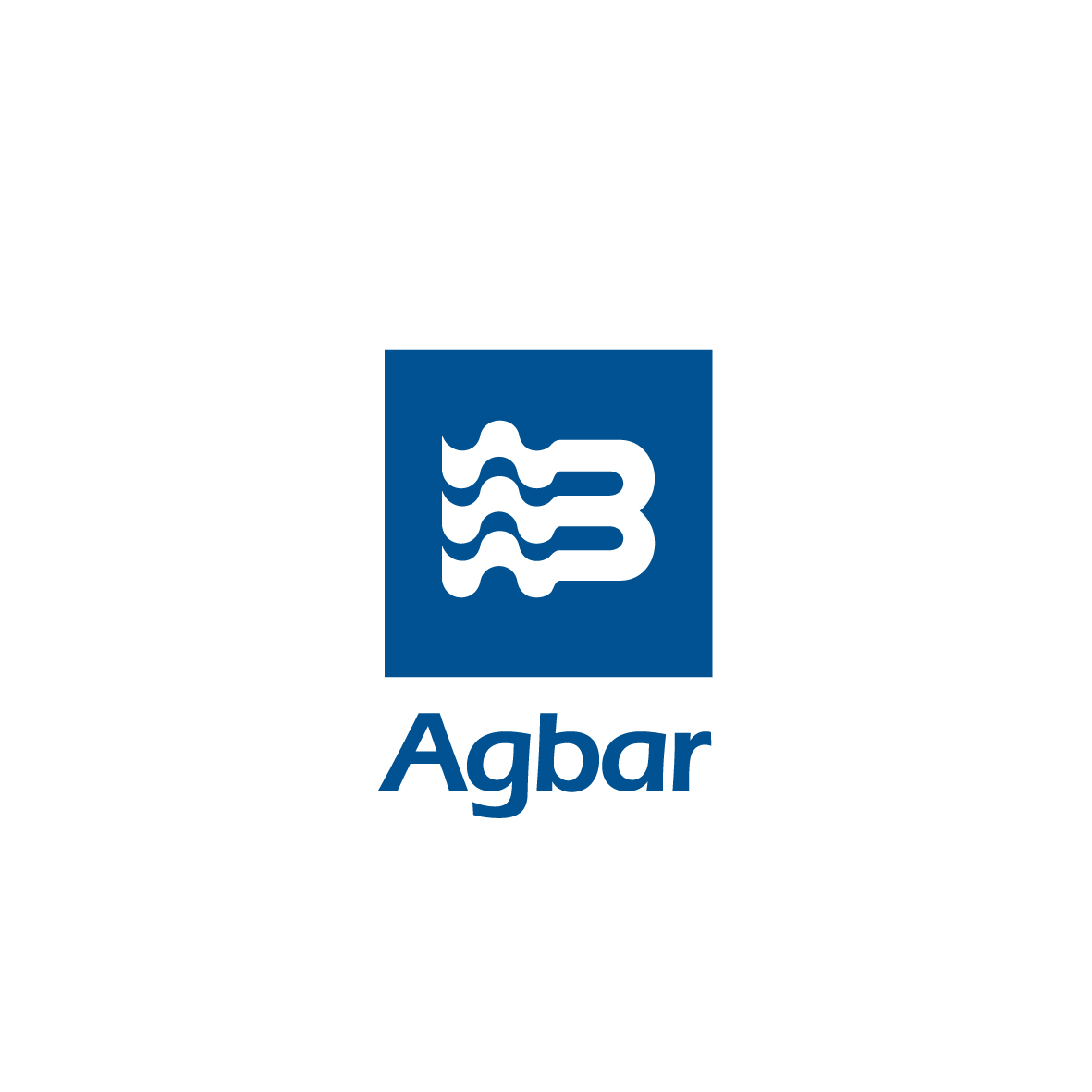 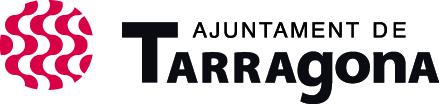 Introduction
Overview of the utility
Keys to success
Conclusions
1.Introduction
Where are we ?
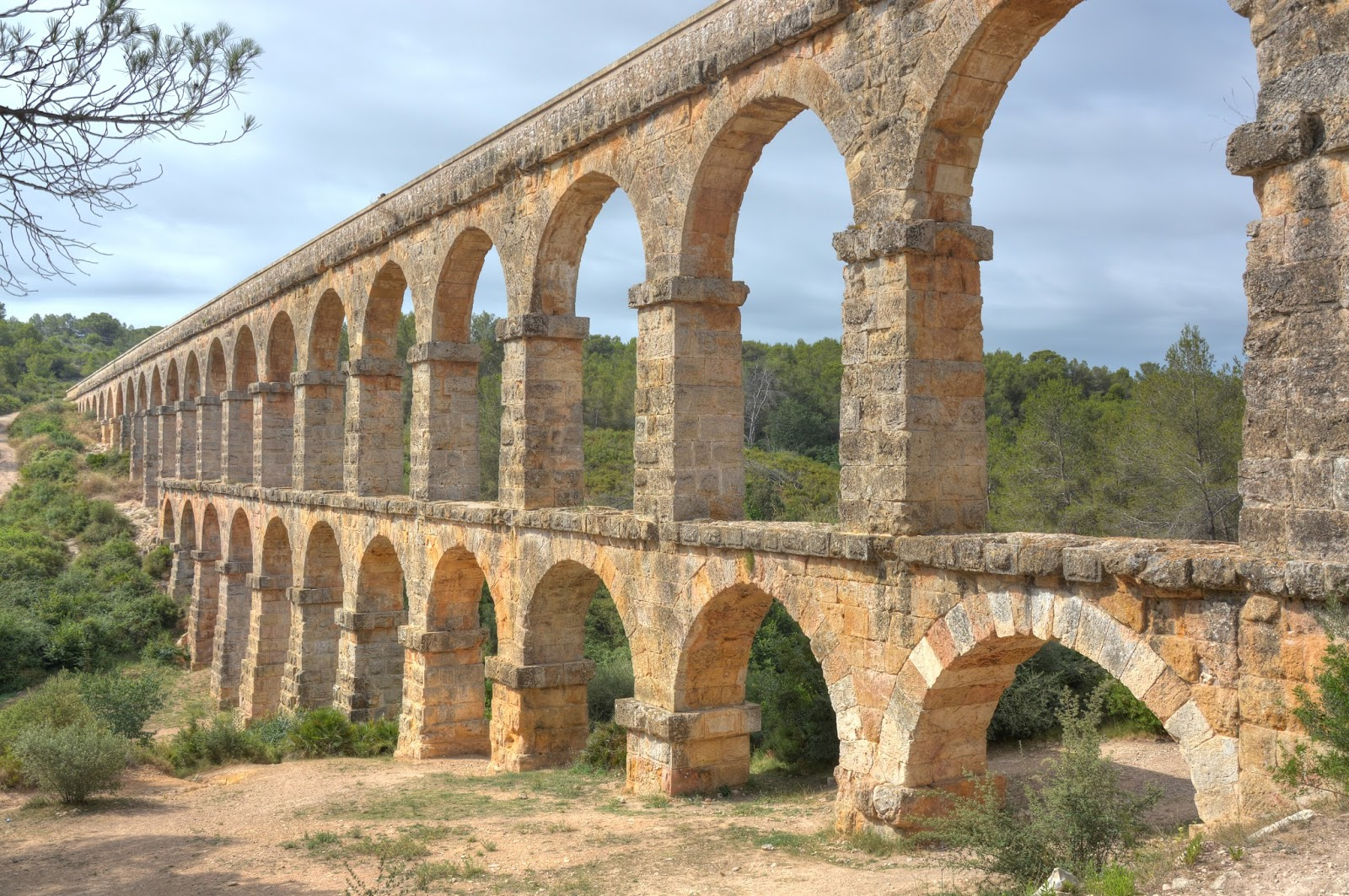 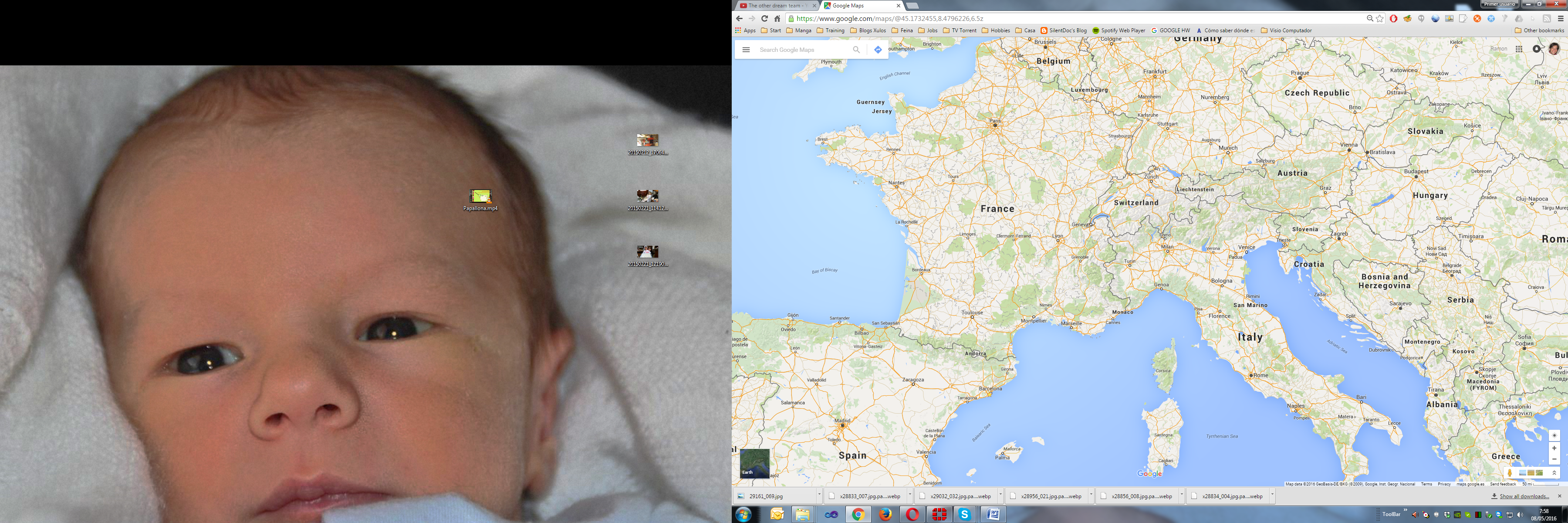 TARRAGONA
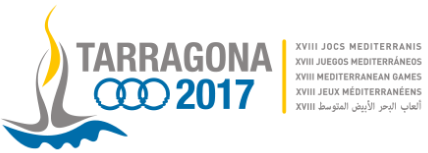 Background

70’s: scarce and salinized resources

1983: mixed capital company
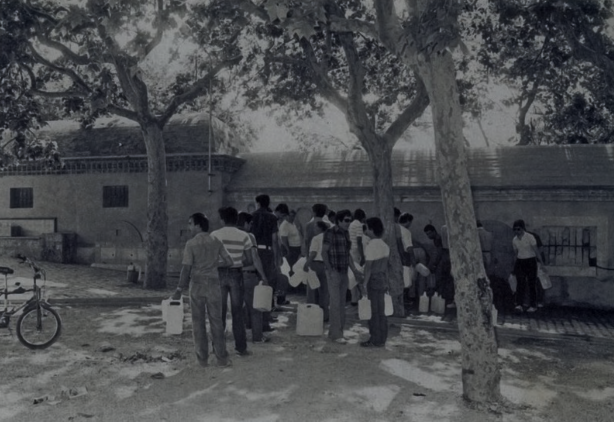 Legal status and ownership
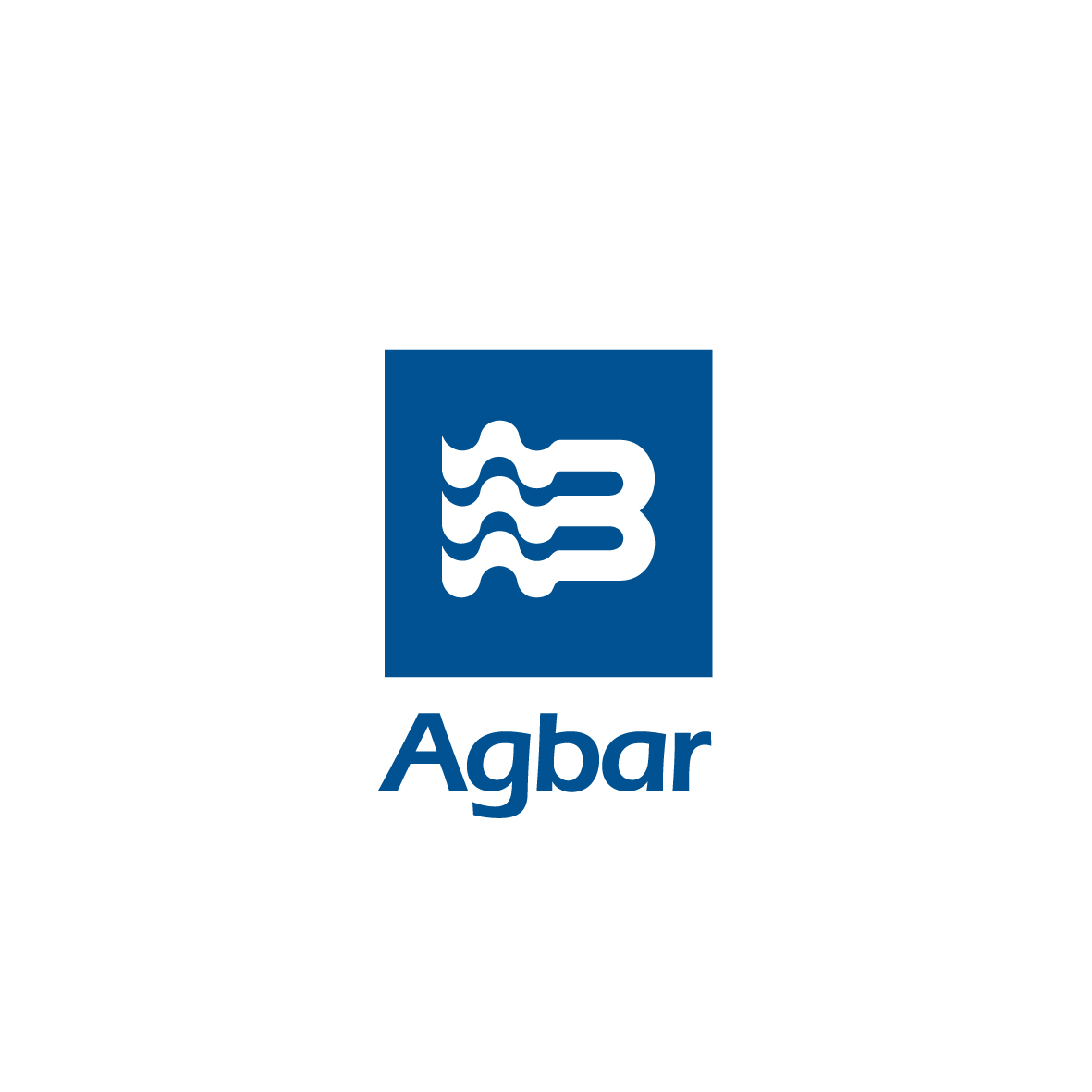 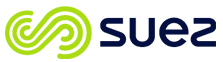 1 CEO
3 Board members
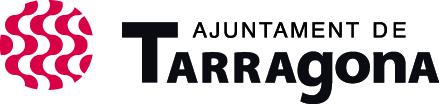 1 President
1 Vice-president
3 Board members
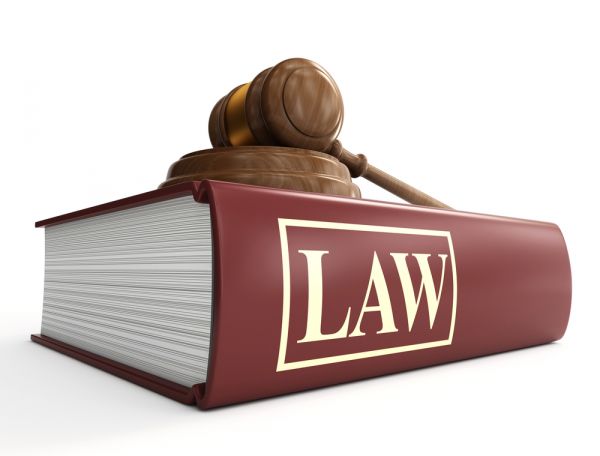 Spanish Private Corporation Law and the regulation of public services.
ORGANIZATION CHART
2.Overview of the utility
GENERAL AND ECONOMIC MAIN FIGURES
Population served				150.000 inhab.
Water used per person and day  		113 L.
Number of employees 				120
Outsourced contracts/operational budget	29 %
2015 turnover 				22.5 M€.
Average municipal fee				1.71 €/m3 tap water  						0.32 €/m3 sewerage
Average regional canon 			0.69 €/m3
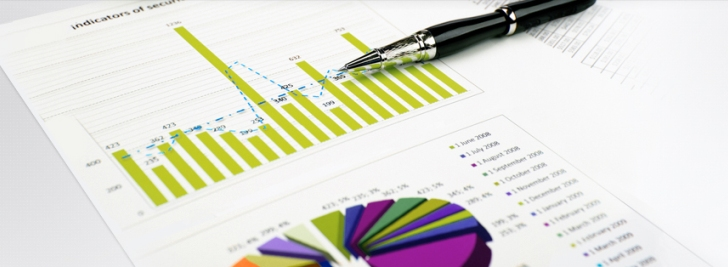 QUALITY OF SERVICE
Quality Management ISO 9001
Health and Safety Protection OHSAS 18001
Water Safety Management (HACCP) ISO 22000
Environmental Management ISO 14001
Testing laboratories ISO 17025 
Energy management ISO 50001 
Corporate Social Responsibility reporting
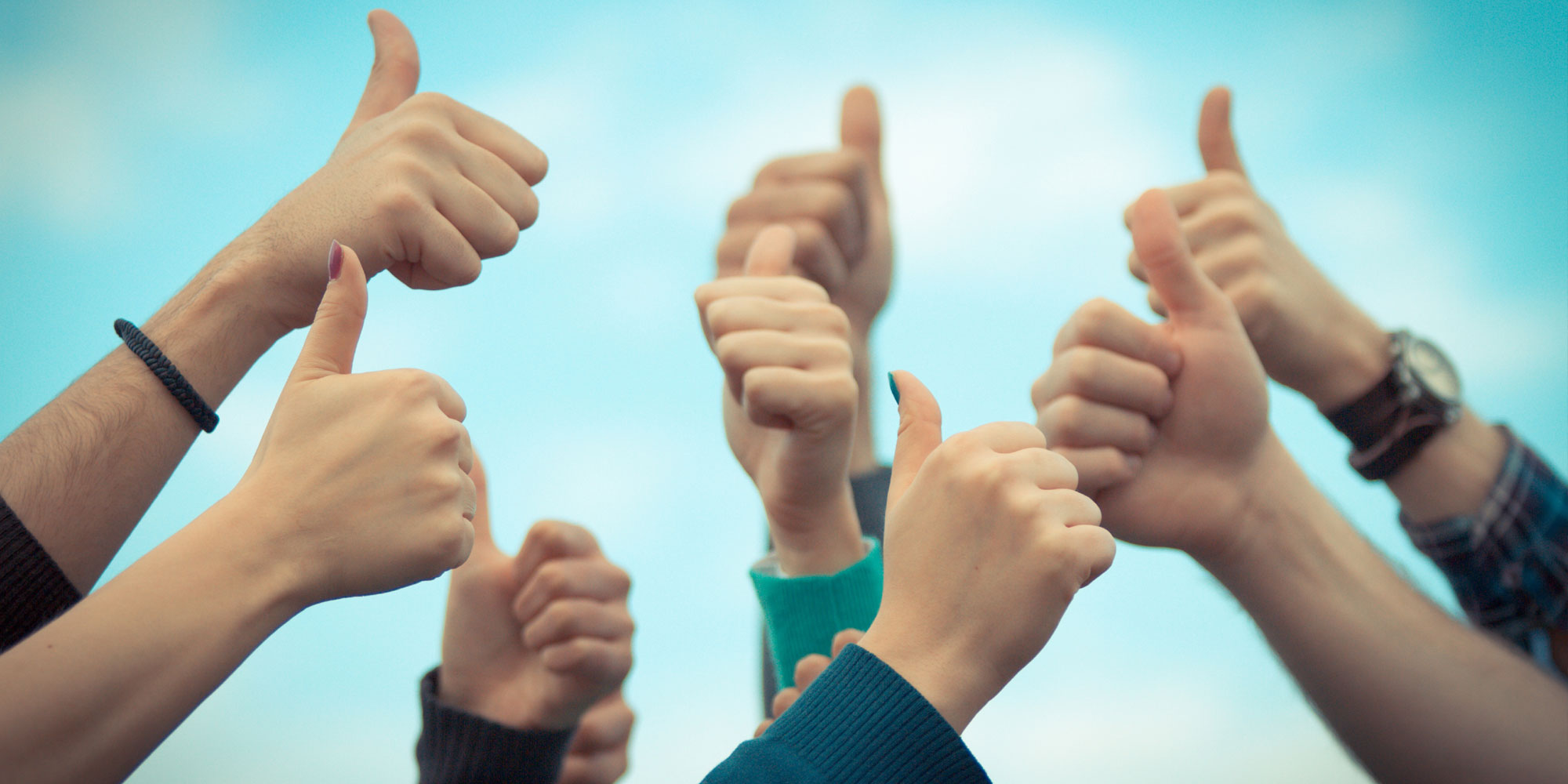 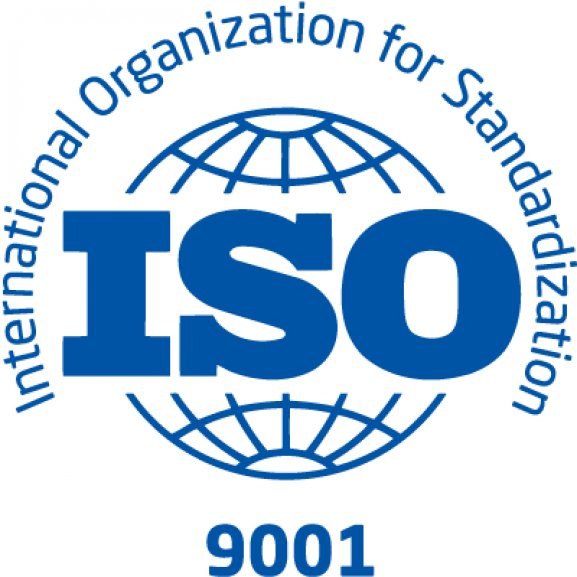 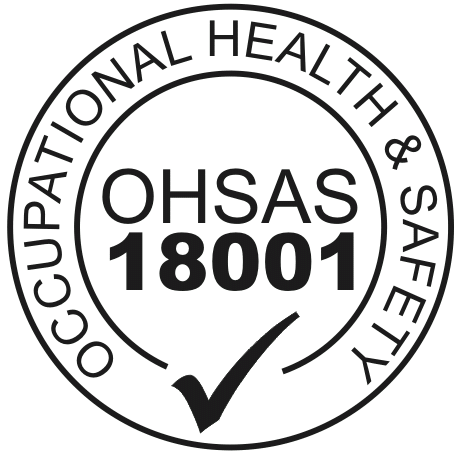 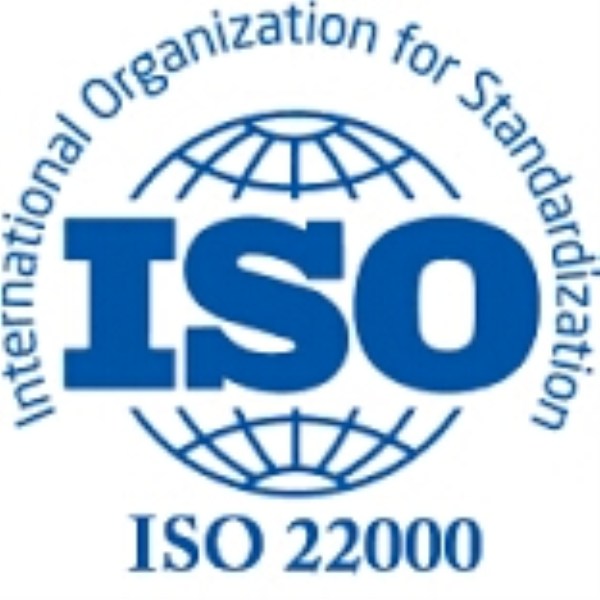 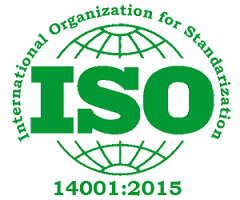 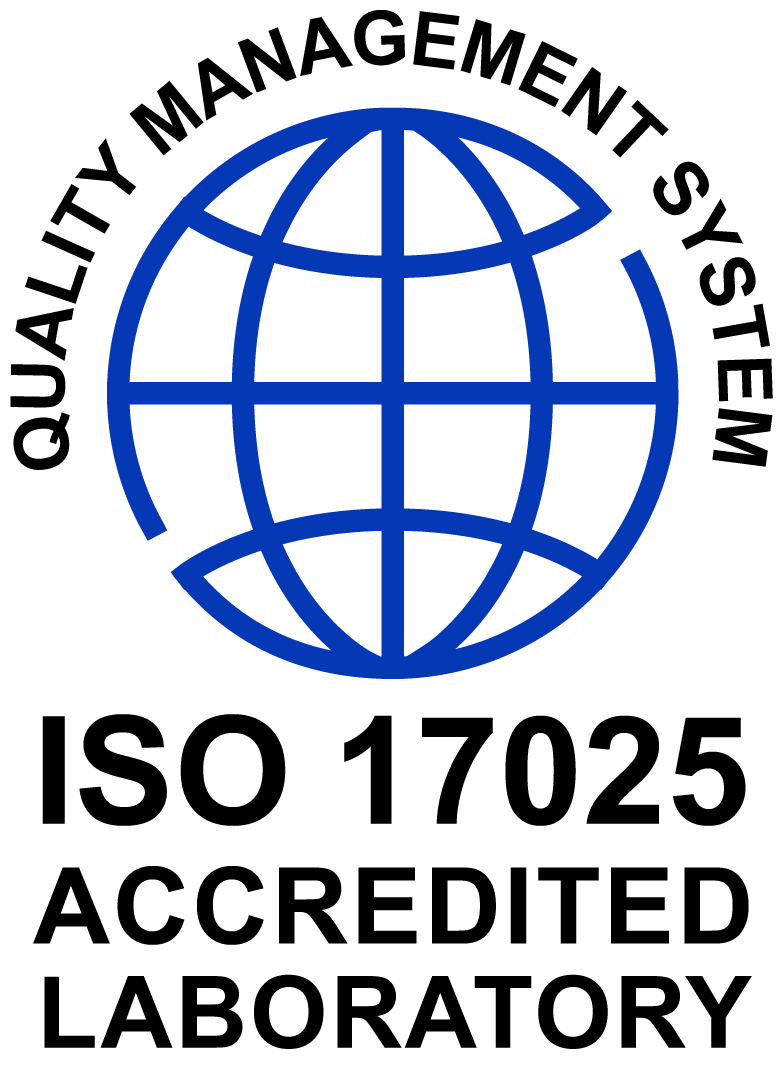 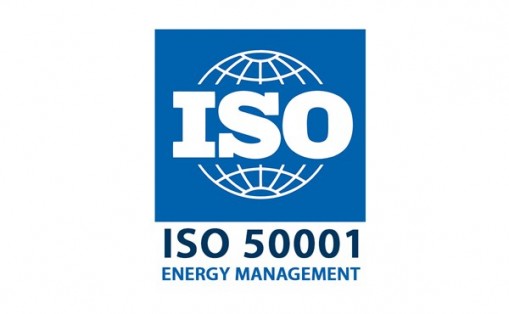 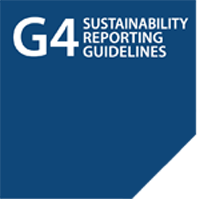 EFFICIENCY
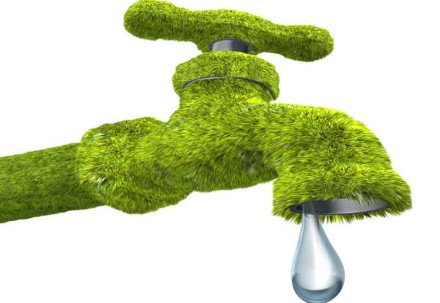 Unaccounted for water				19 %
Smart metering				21 %
Annual network breakdowns and leaks / km	0.82
Efficiency in wastewater treatment		96.4 % (BOD) 
Water supply and sanitation coverage		100 %
Staff per 1.000 population served		0.8
3.keys to success
EXTERNAL AUTONOMY
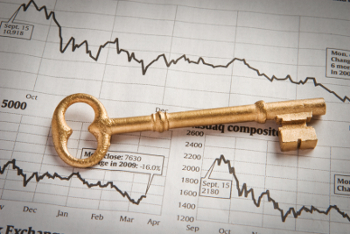 UTILITY
CITY COUNCIL
TARIFFS
The water service is of common interest and unites all political visions
The City Council:
acts as an owner ensuring our financial sustainability 
considers the water infrastructure as a crucial asset of the city 
keeps the main strategic lines with gentle political consensus
COMPANY’S AUTONOMY
CORPORATE CULTURE
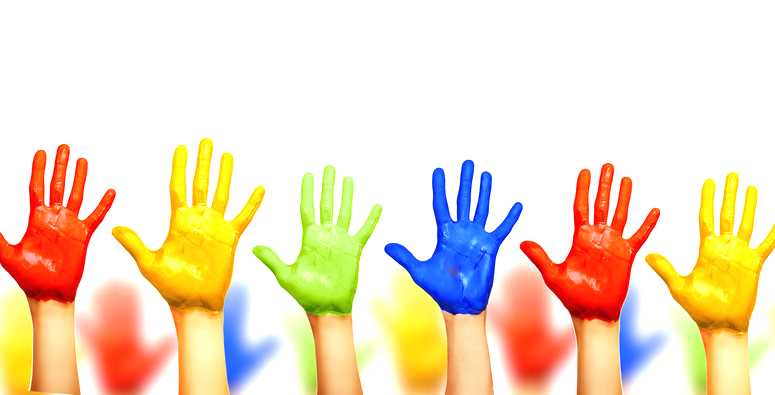 The alliance with AGBAR implies:
innovation oriented culture 
team work and individual performance
technological surveillance 
excellence and continuous improvement

This know-how and knowledge transfer keeps our training needs updated

The AGBAR culture provides us with agility in the decision making process
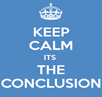 4.Conclusions
MAIN CONCLUSION
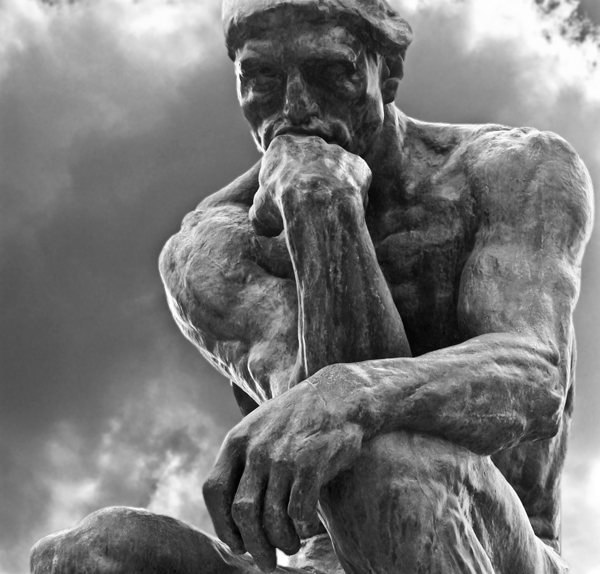 right balance between the spirit of public service and the commitment with lean managing and innovation
Long-term vision          and          mutual confidence
E
m
a 
t
s
a
LOOKING AH  AD
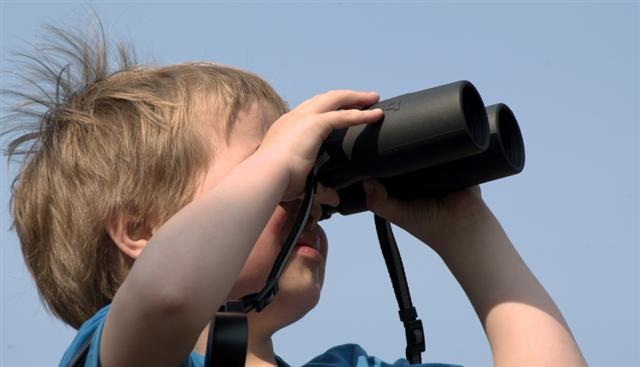 EMATSA’s challenge fro     now on is
to maint  in our performing standards
through Corpora  e Social Responsibility
and as  uring management efficiency
in order to gu  rantee its sustainability
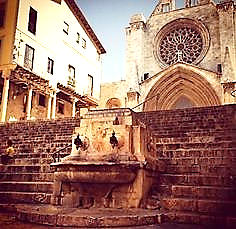 Thank you very much
dmilan@ematsa.cat
www.ematsa.cat
@ematsa